Úlohy keramického             odboru
5.úloha
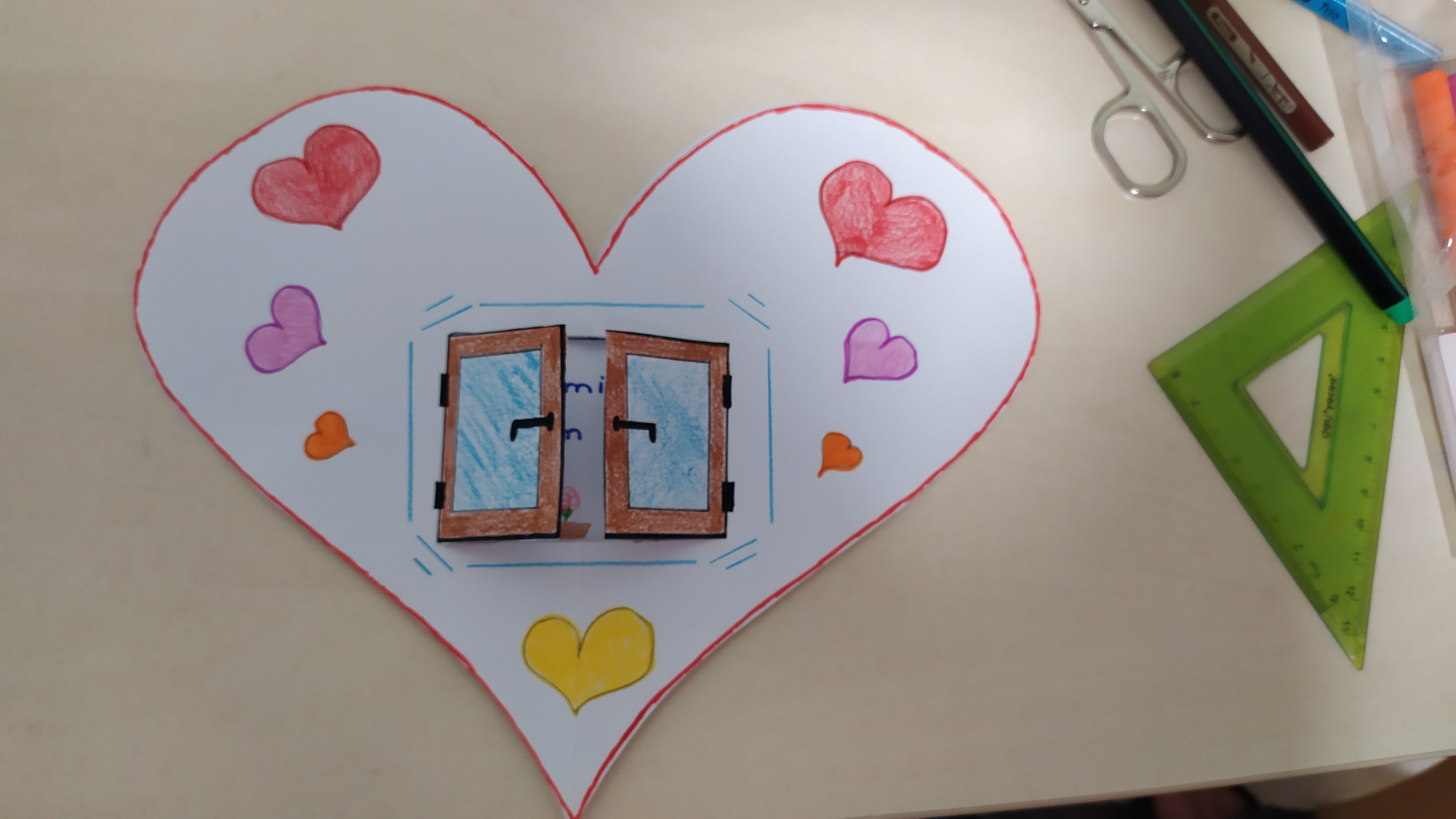 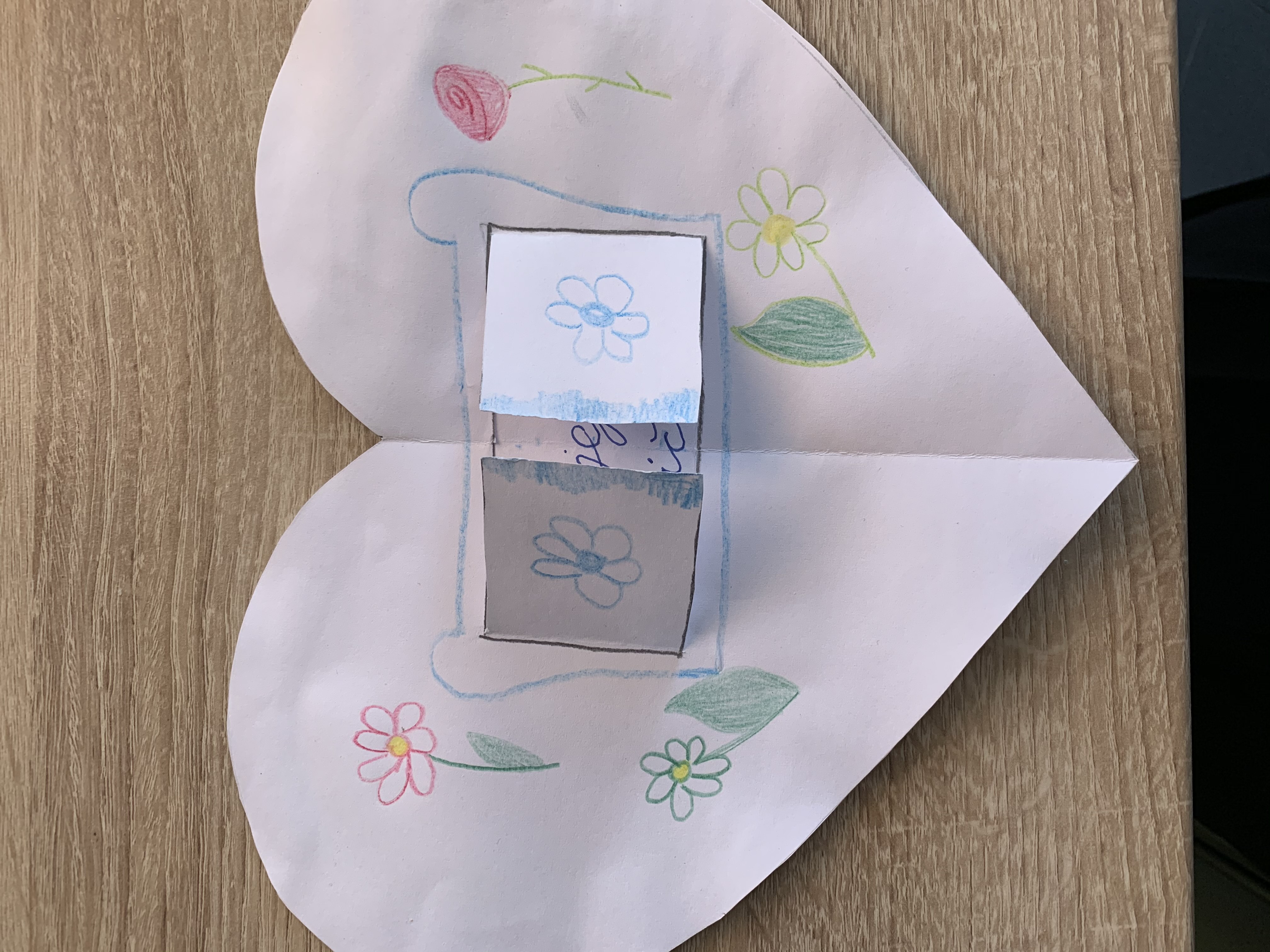 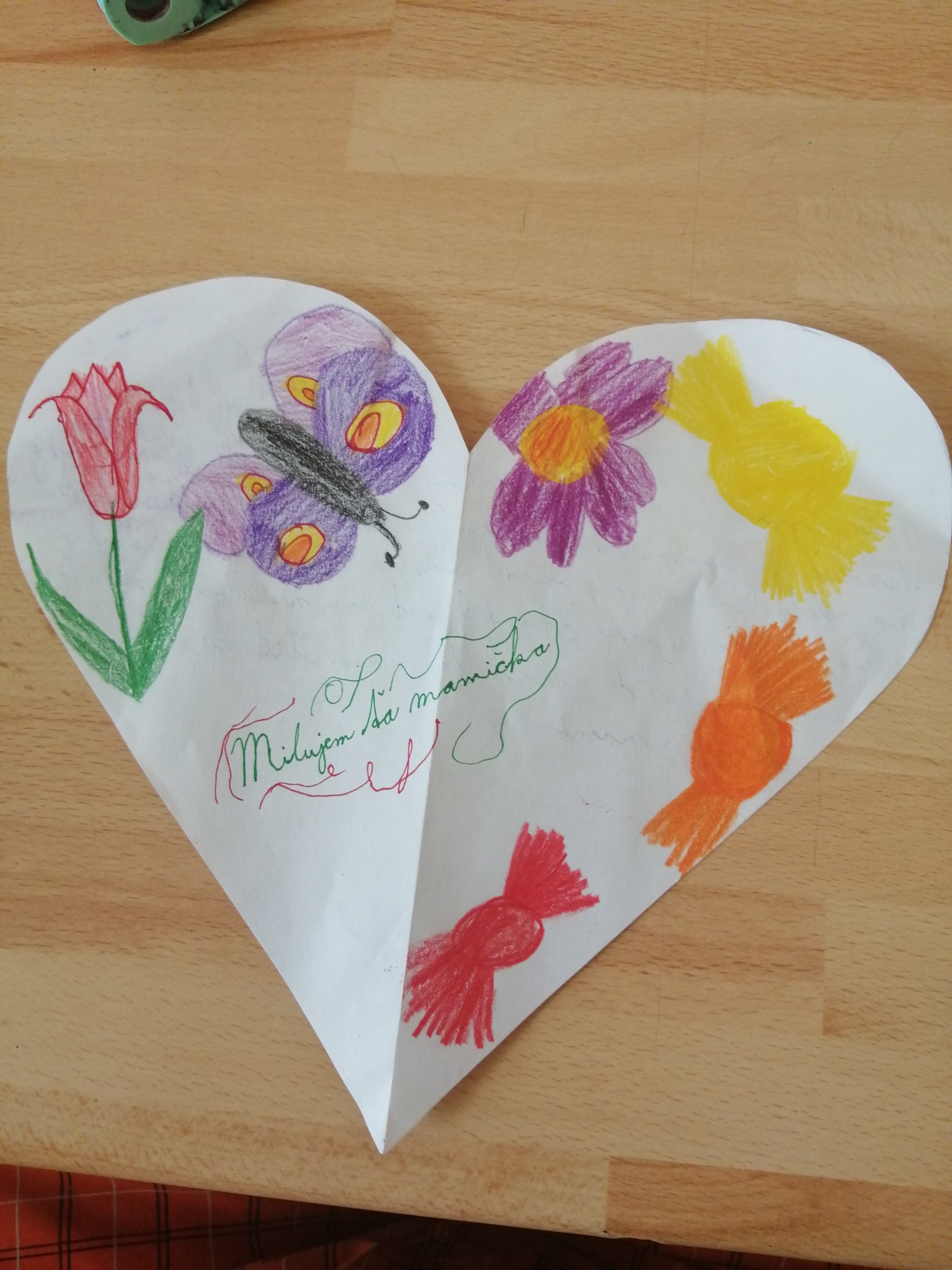 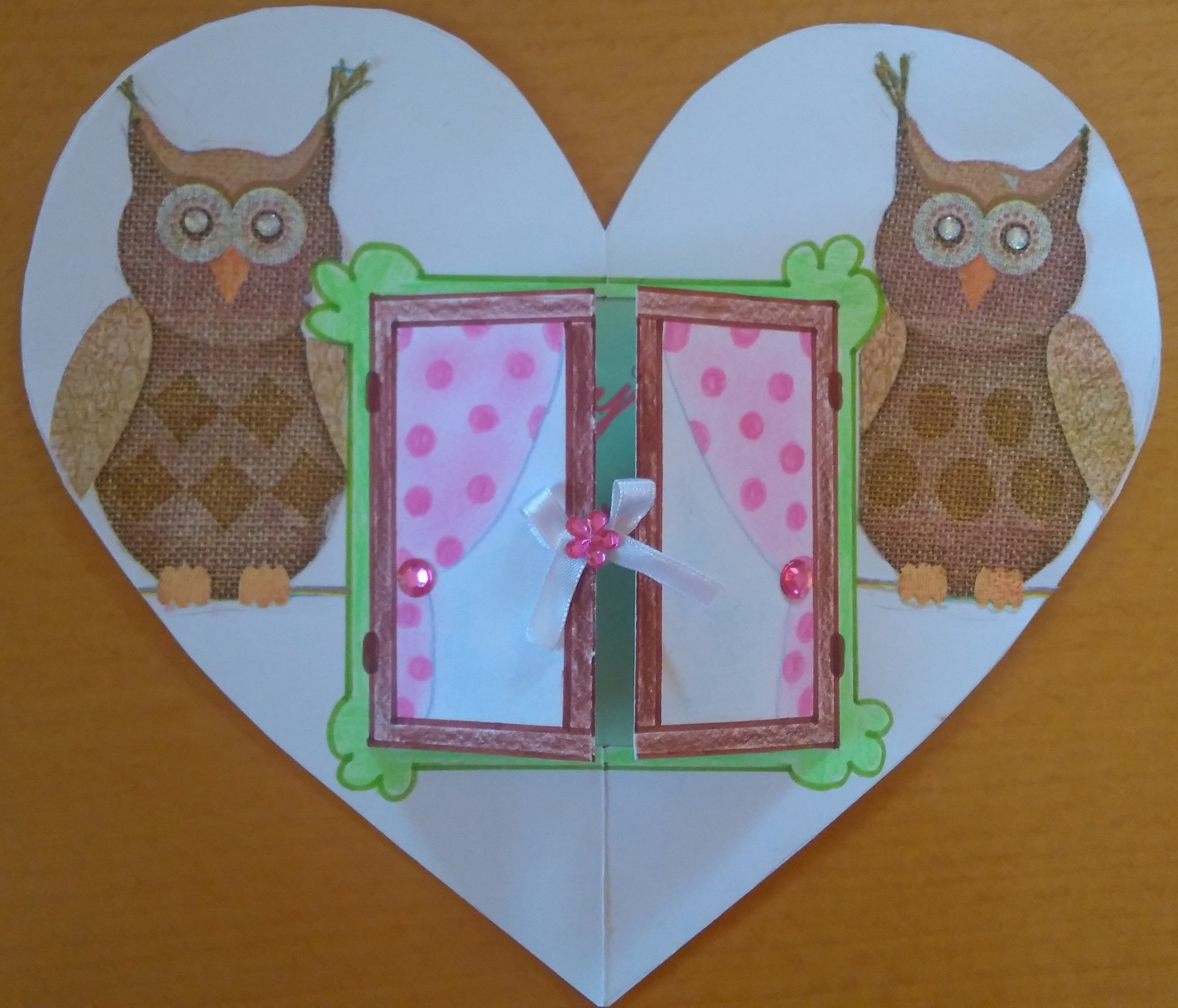 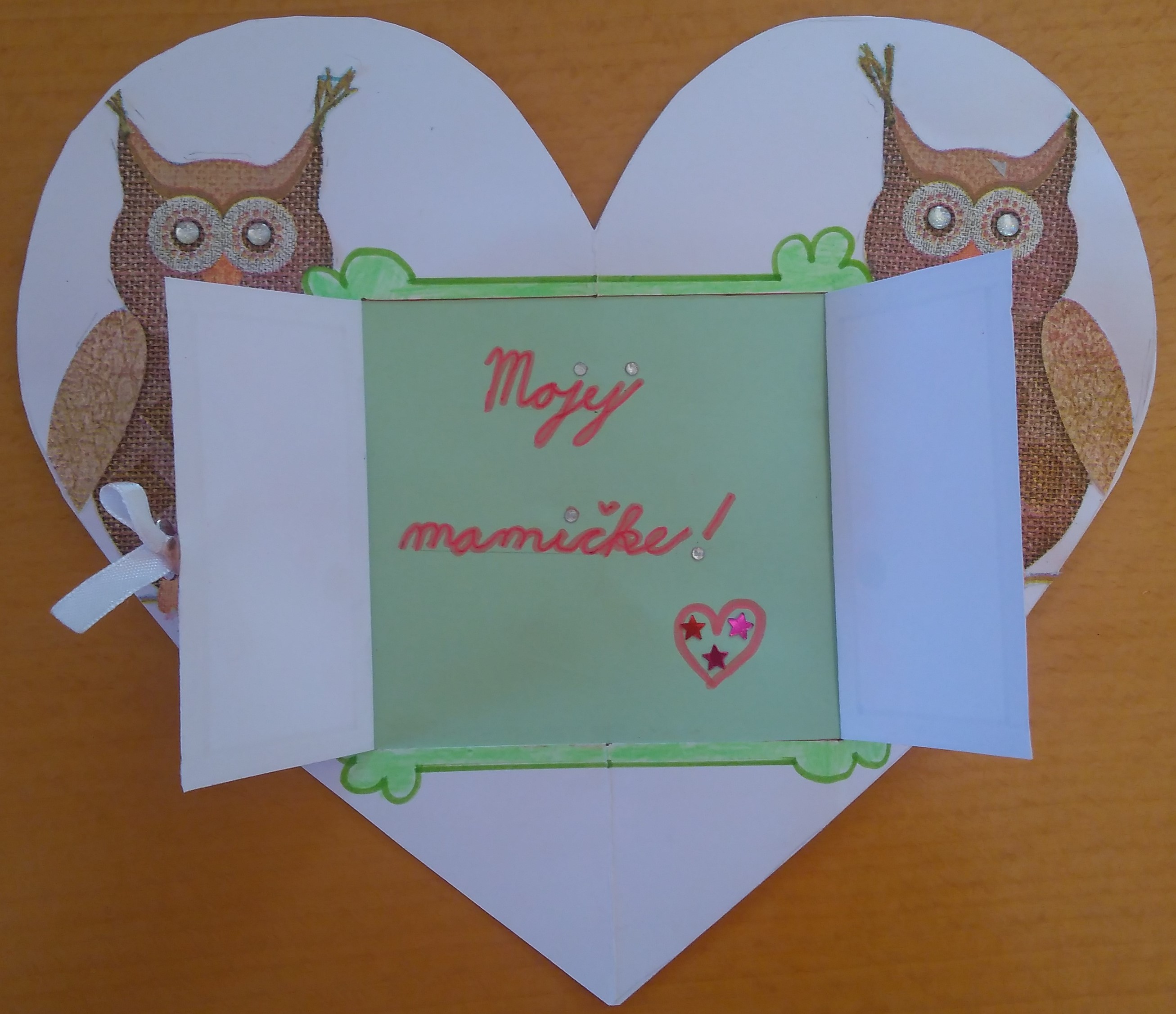 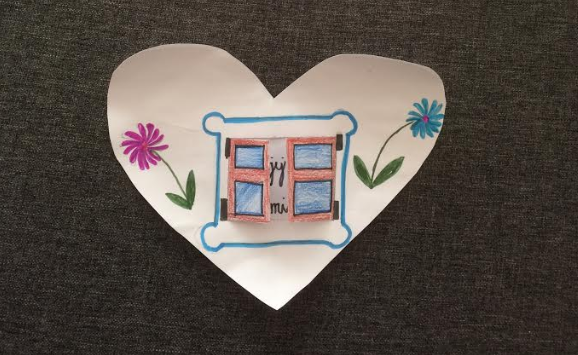 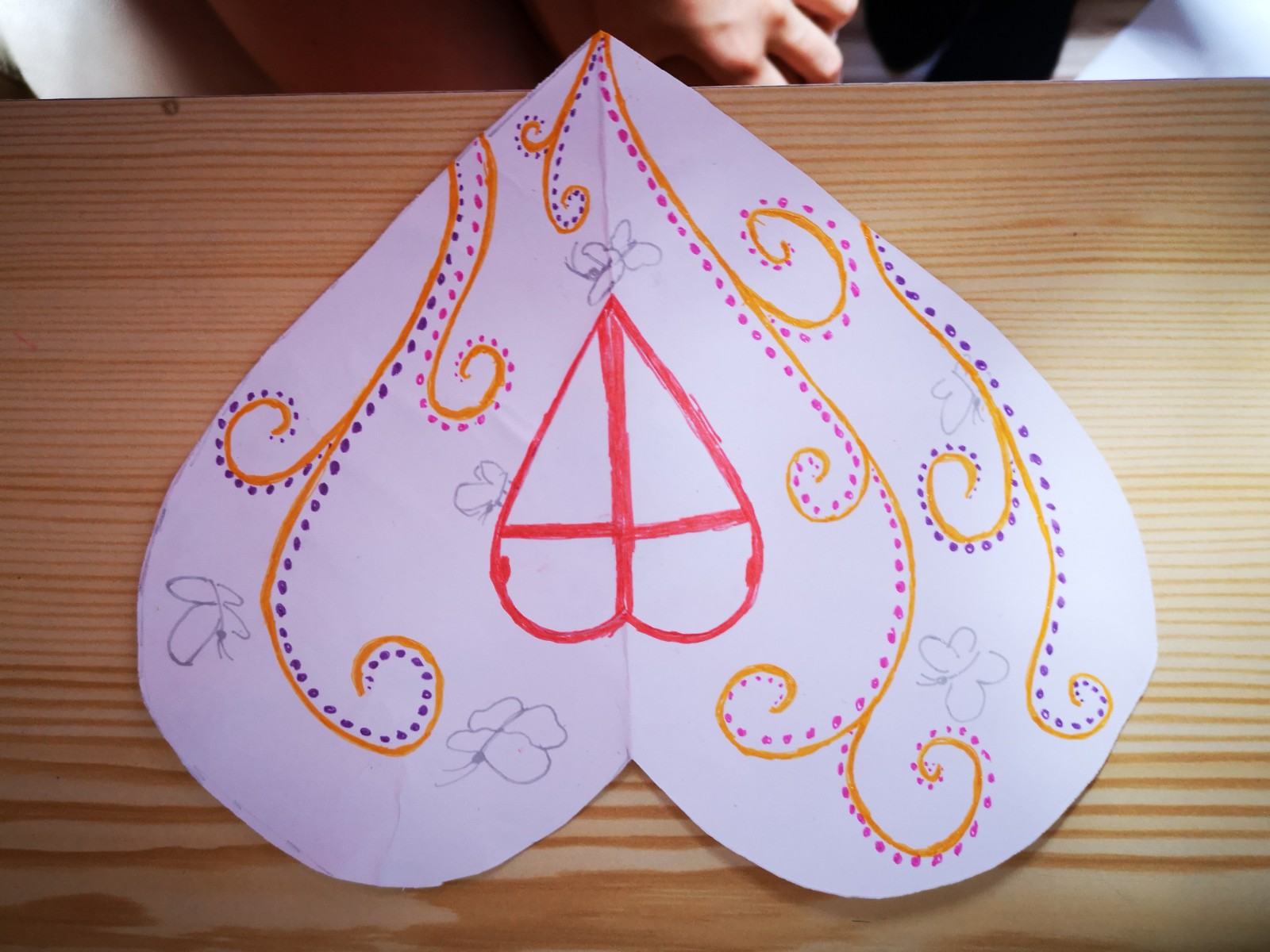 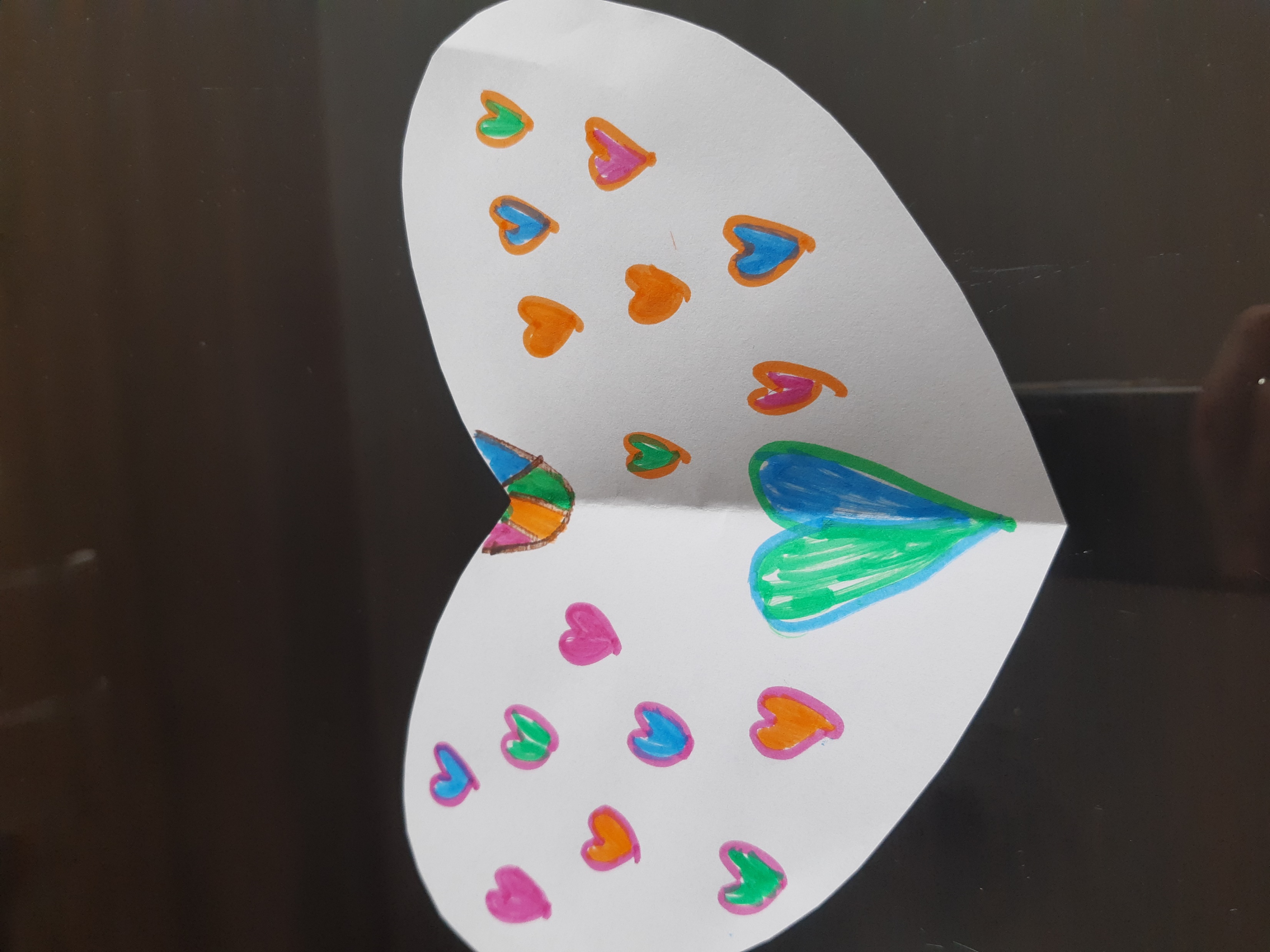